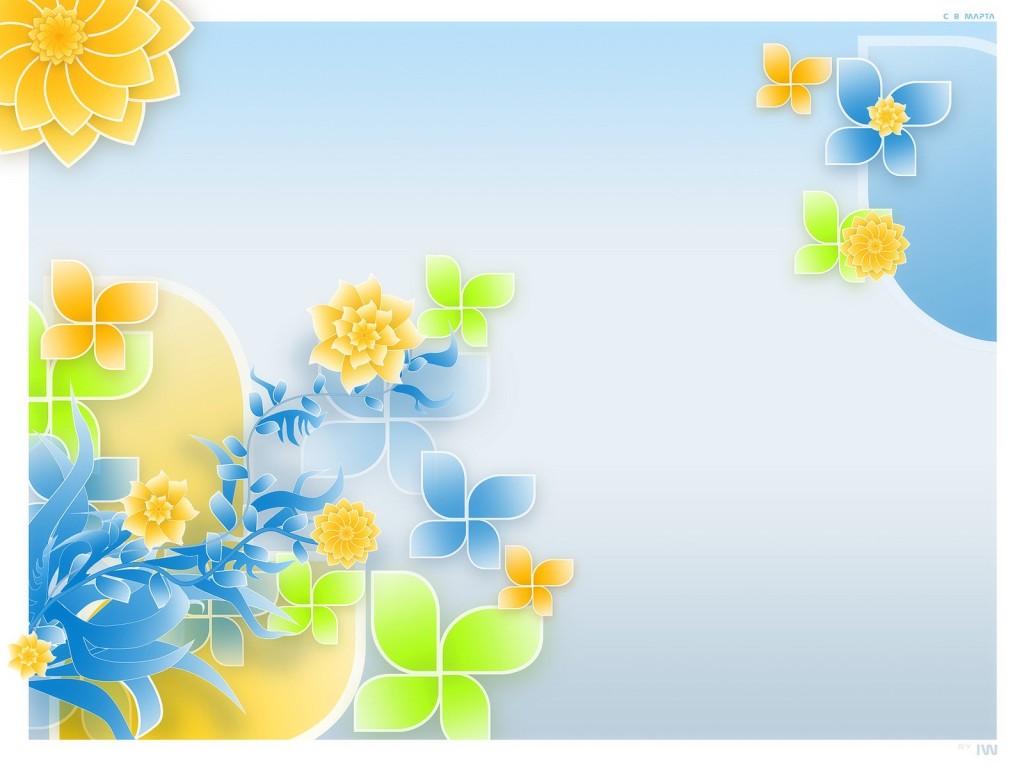 Работа с иголкой, с нитками.
Виды стежков.
Урок технологии в 1 классе.

Составила учитель начальных и английского языка гимназии №20 Советского района г.Казани
Минимуллина А.Х
Цели урока:
Ознакомить с видами ручных стежков и строчек;
Закрепить правила безопасности при выполнении ручных работ, повторить санитарно-гигиенические требования;
Напомнить об организации рабочего места;
Научить выполнять ручные стежки и строчки.
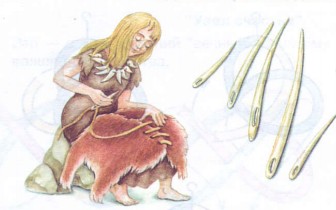 Правила техники безопасности при выполнении ручных работ!
1. Опасности в работе:
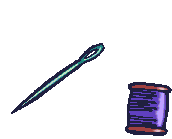 повреждение пальцев иглой
         или булавкой;
 травма руки ножницами;
 травма глаз.
2. Что нужно сделать до начала работы:
сосчитать количество иголок и булавок в игольнице;
положить инструменты и приспособления в отведённое для них место.
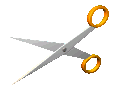 3. Что нужно делать во время работы:
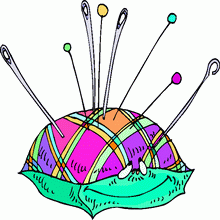 следить за правильной посадкой;
содержать в чистоте и порядке рабочее место;
вкалывать иглы и булавки только в игольницу;
надевать напёрсток на средний палец правой руки, чтобы не уколоть его;
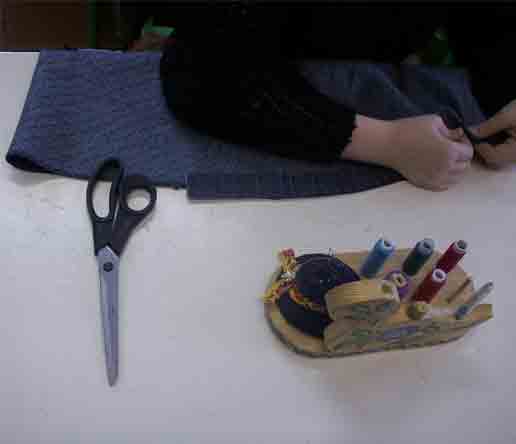 класть ножницы справа с сомкнутыми лезвиями, направленными от себя;
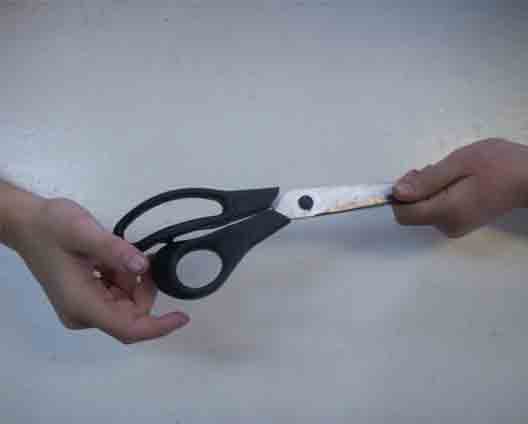 передавать ножницы только с сомкнутыми лезвиями и кольцами вперёд.
4. Что нужно сделать по окончании работы:
посчитать количество иголок и булавок в игольнице. Их должно быть столько, сколько было в начале работы;

убрать рабочее место.
Техника безопасности
Работать ножницами можно,Но только очень осторожно.Не бегай с ними по квартире -Так можно сделать харакири.Коль просит кто-то, не зевай,Вперед колечками подай.Храните ножницы на местеС концами, сложенными вместе
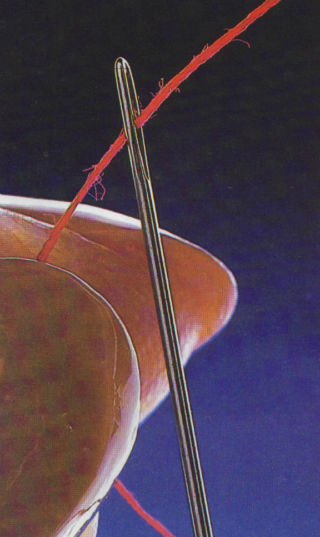 Прямой стежок
Шов "вперед иголку"- это ряд одинаковых стежков, проложенных справа налево.
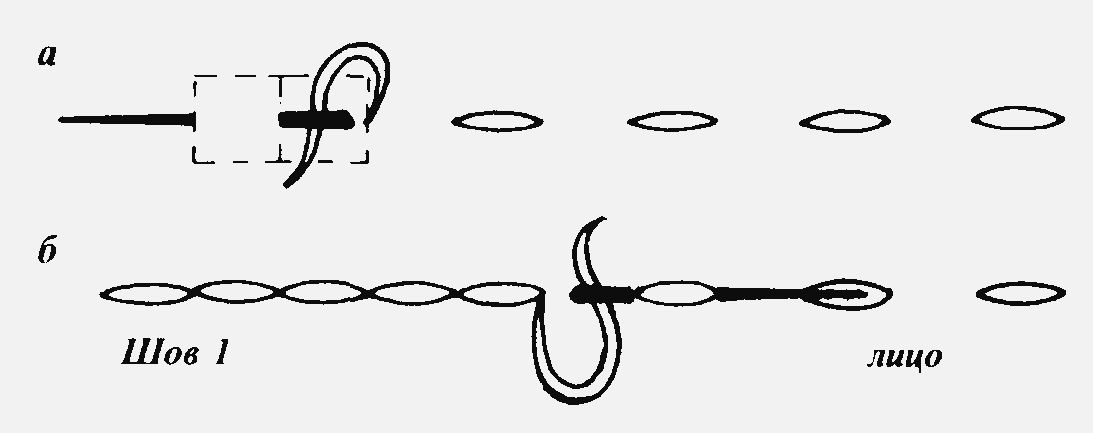 Шов «назад иголку»
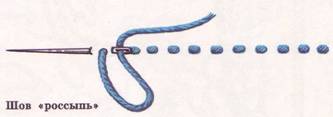 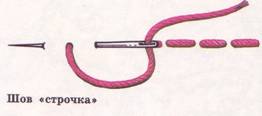 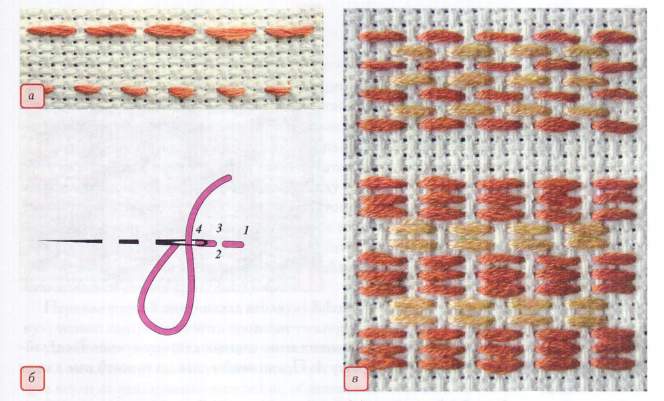 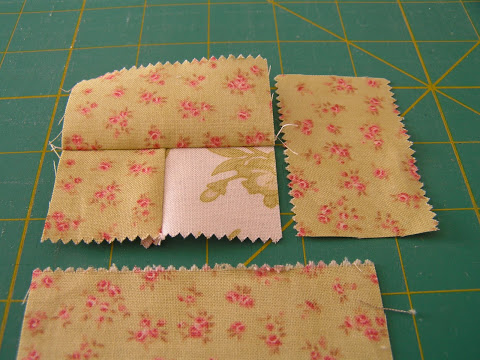 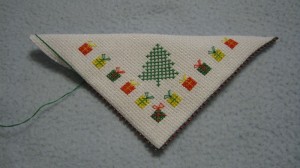 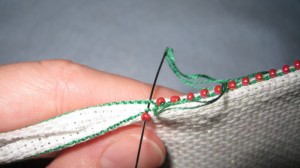 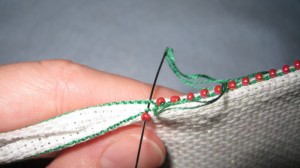 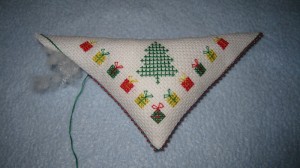 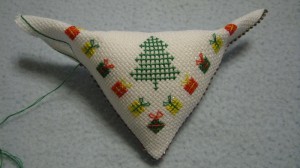 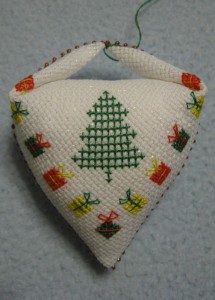 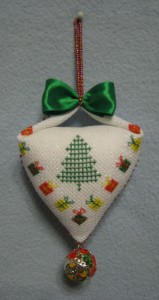 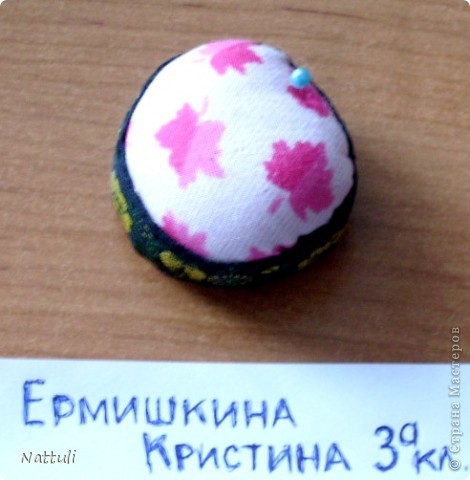